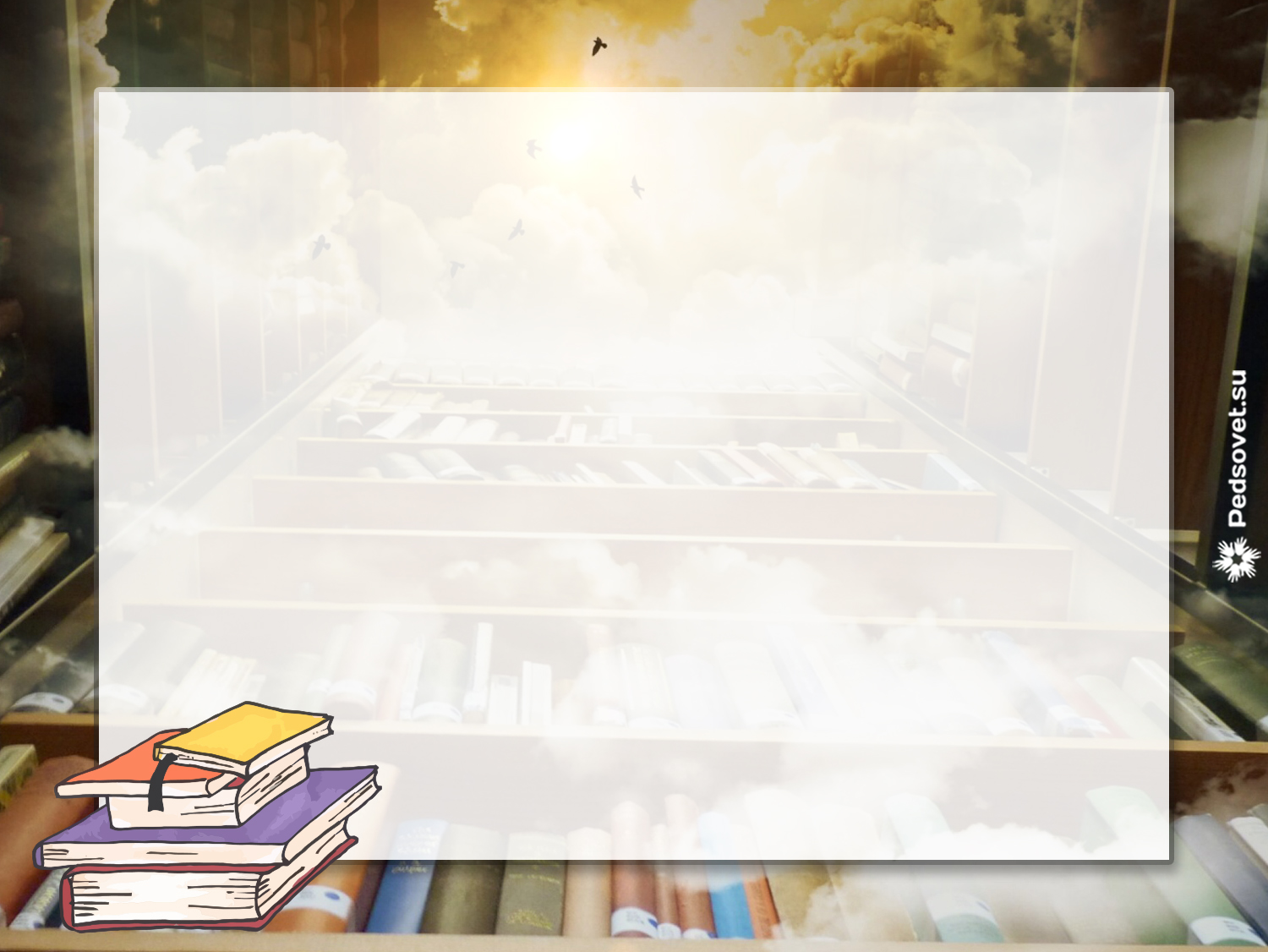 Взаимодействие игровой и 
учебно-познавательной деятельности
 младших школьников 
в условиях реализации 
ФГОС НОО
Автор: учитель МБОУ «НШДС № 1»
Янотовская Светлана Алексеевна
1 кв. категория
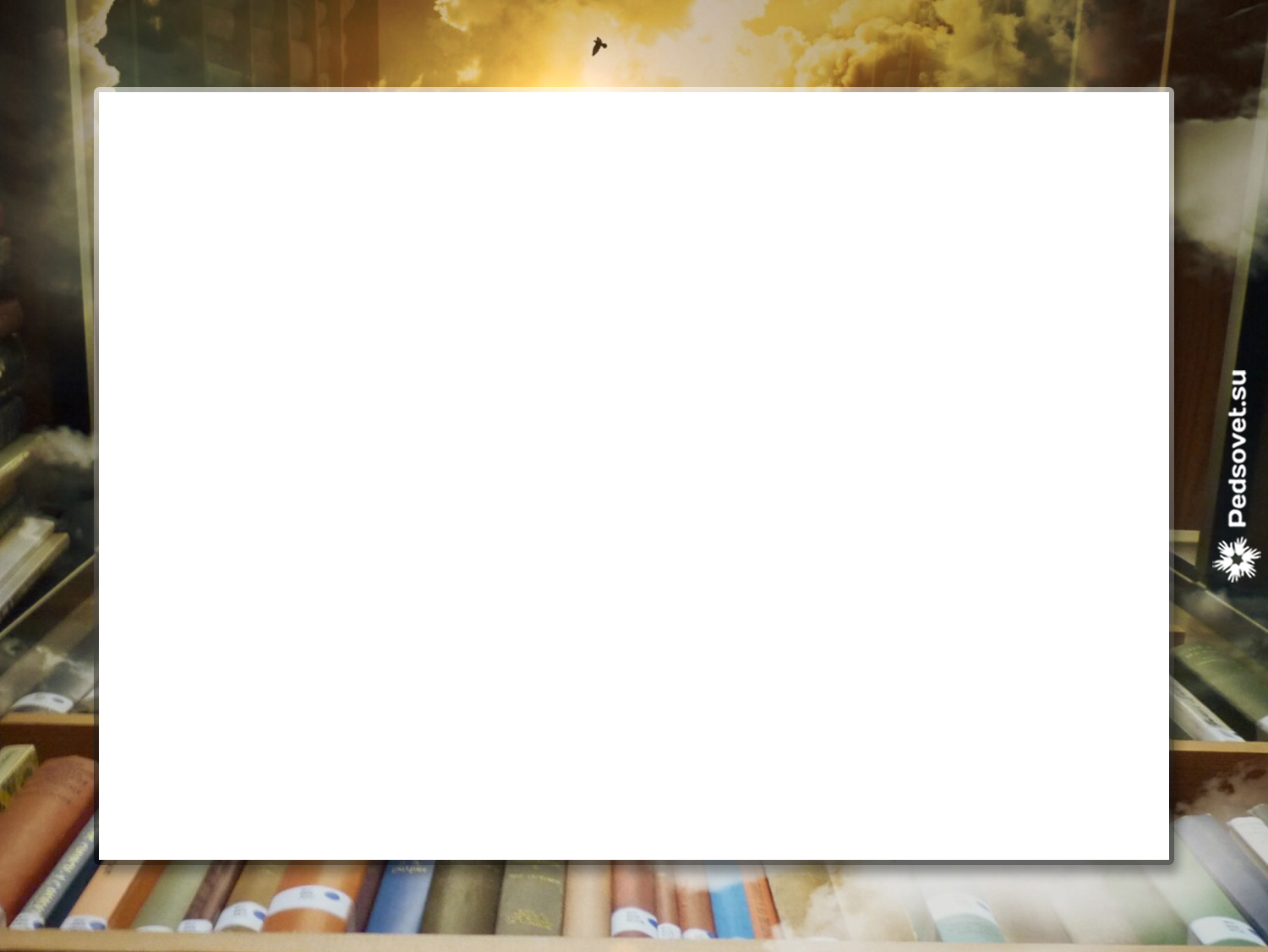 Основная задача учителя
формирование учебной мотивации
 и системы универсальных учебных действий
организация 
учебно-познавательной деятельности
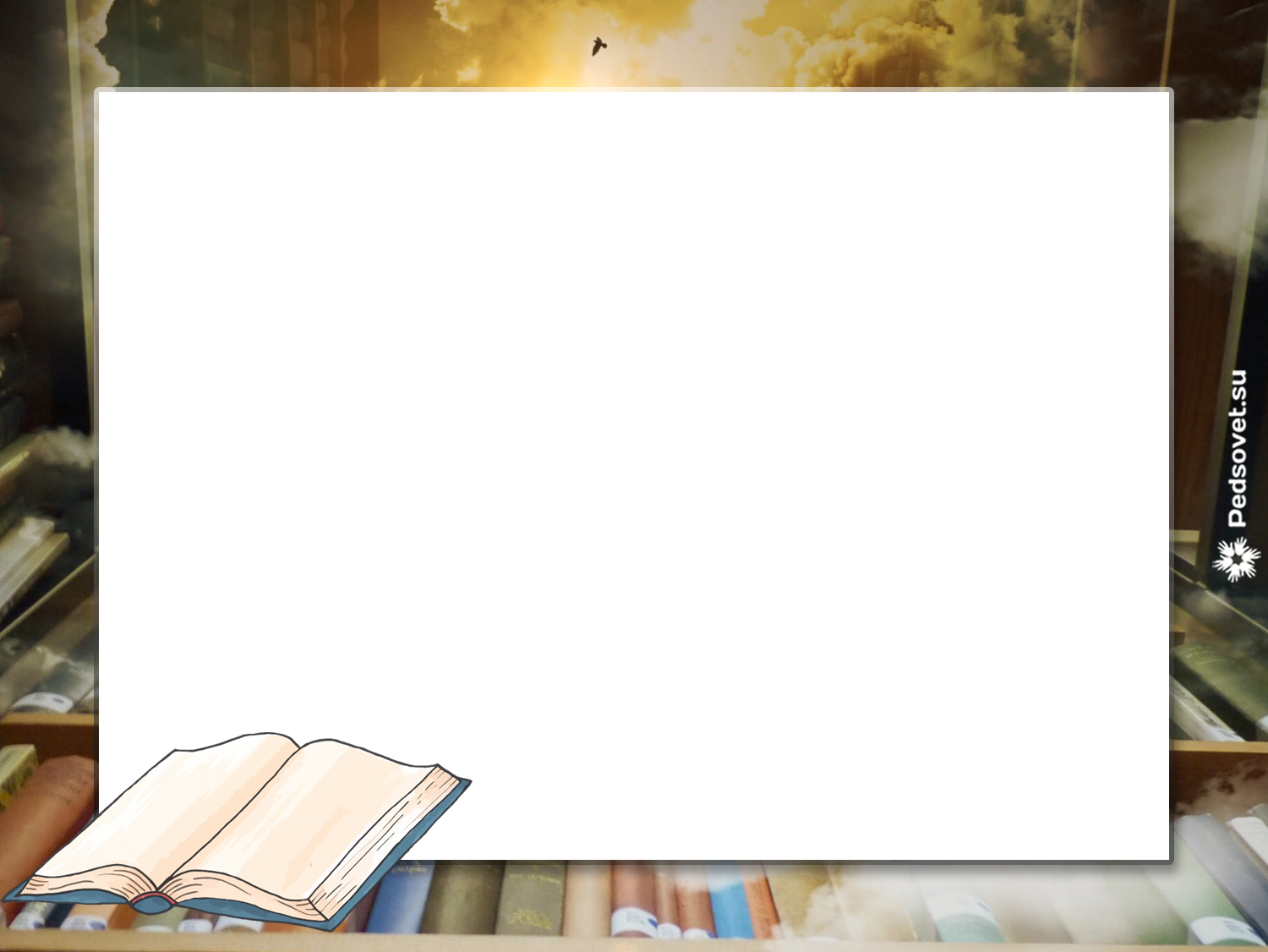 Учебно-познавательная деятельность  -  
процесс организации деятельности по обогащению знаний, формированию умений и навыков, форм поведения у учеников
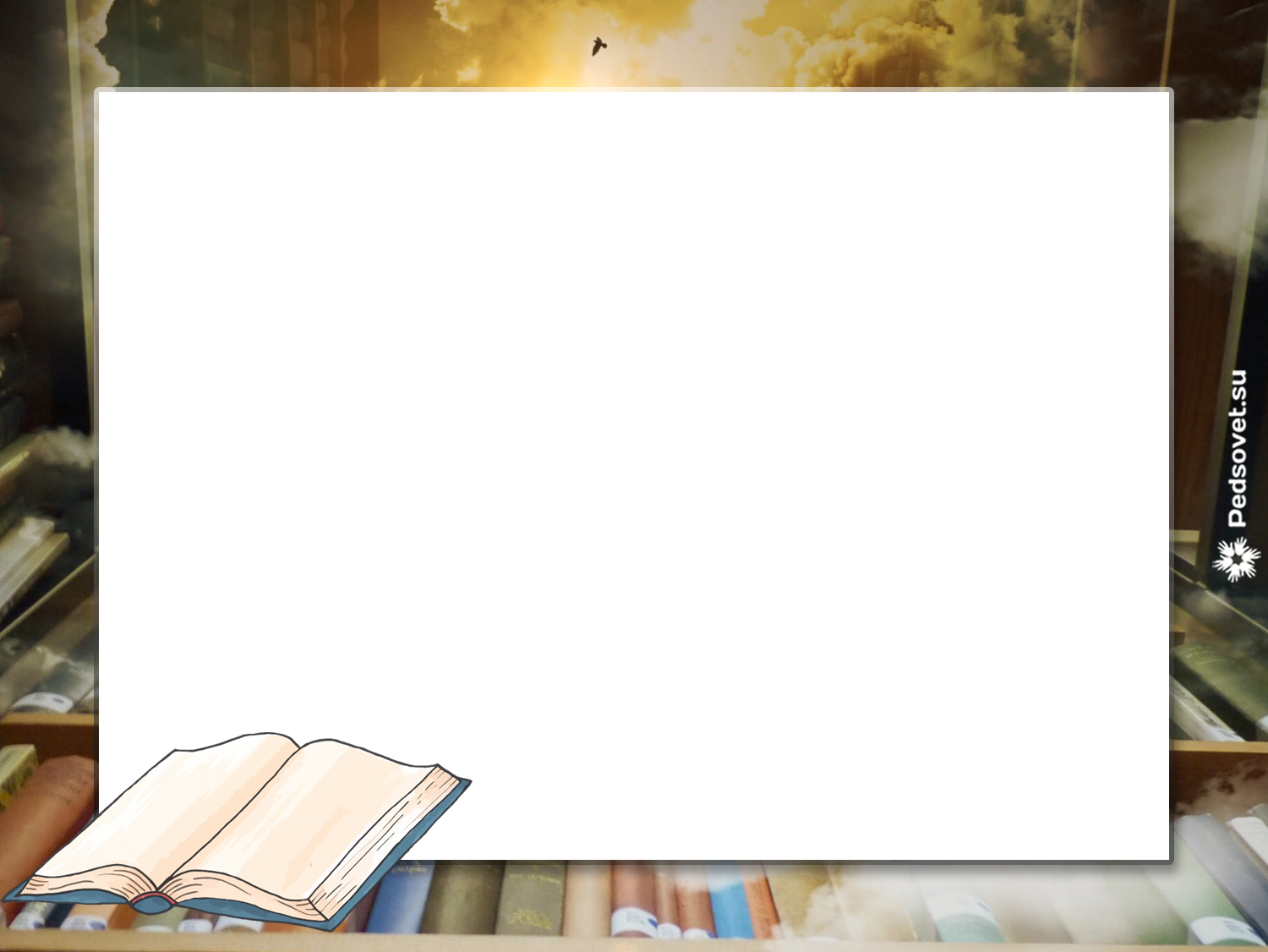 Формы учебно-познавательной деятельности.
Внешняя 
перцептивная
 деятельность,
 манипулирование предметами, 
символическая деятельность с целью
получения новых знаний об
изучаемом предмете, явлении
Внутренняя
умственные действия
(анализ и синтез, отождествление и различение, абстрагирование и обобщение, ориентировка и селекция, классификация, кодирование и перекодирование)
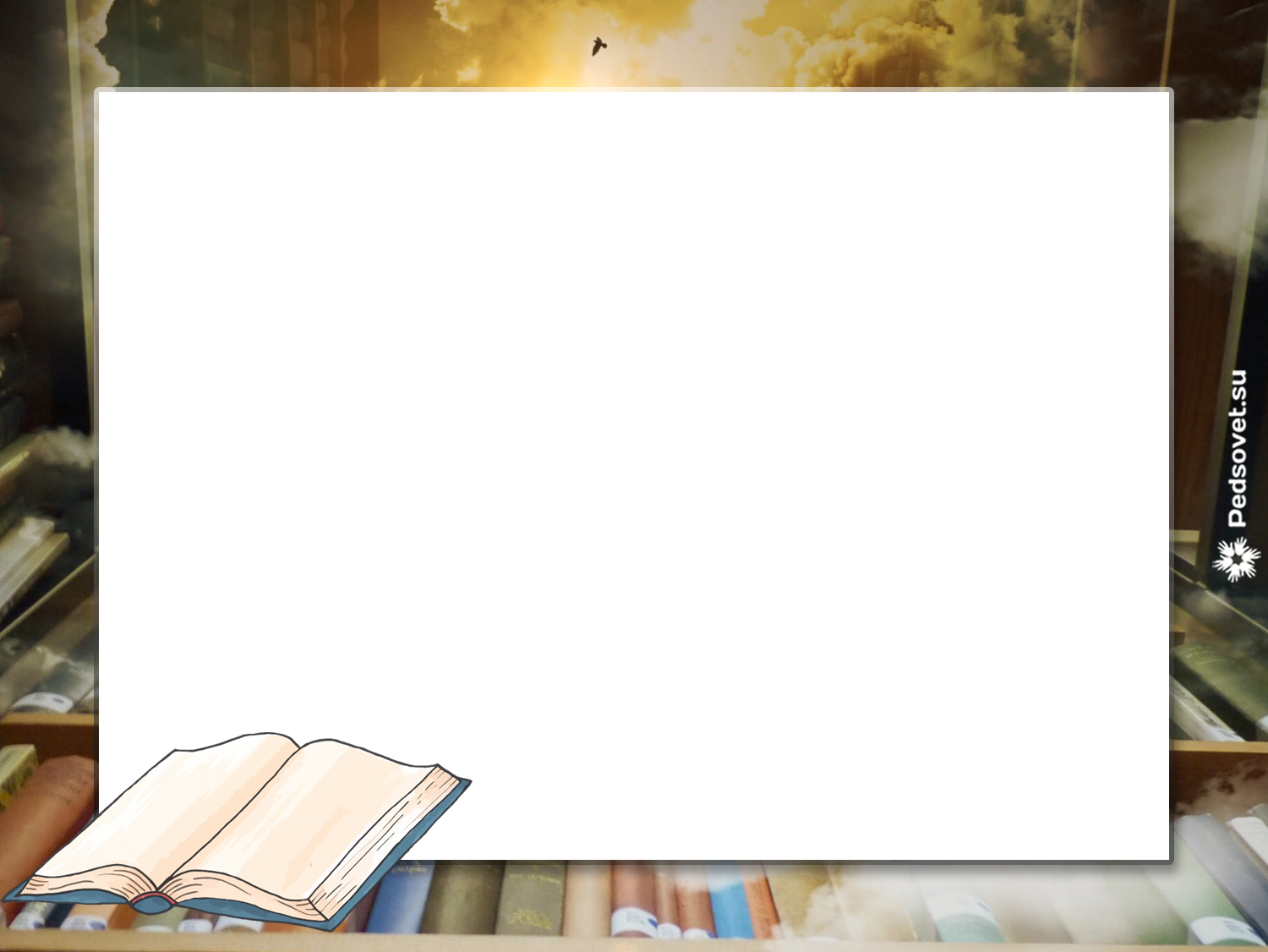 Важно:
- привить младшим школьникам потребности и навыки самостоятельного пополнения знаний;
- развивать умения и навыки логических рассуждений;
- развивать познавательные способности учеников начальных классов и умение использовать все источники познания;
- формировать мировоззрение младших   школьников
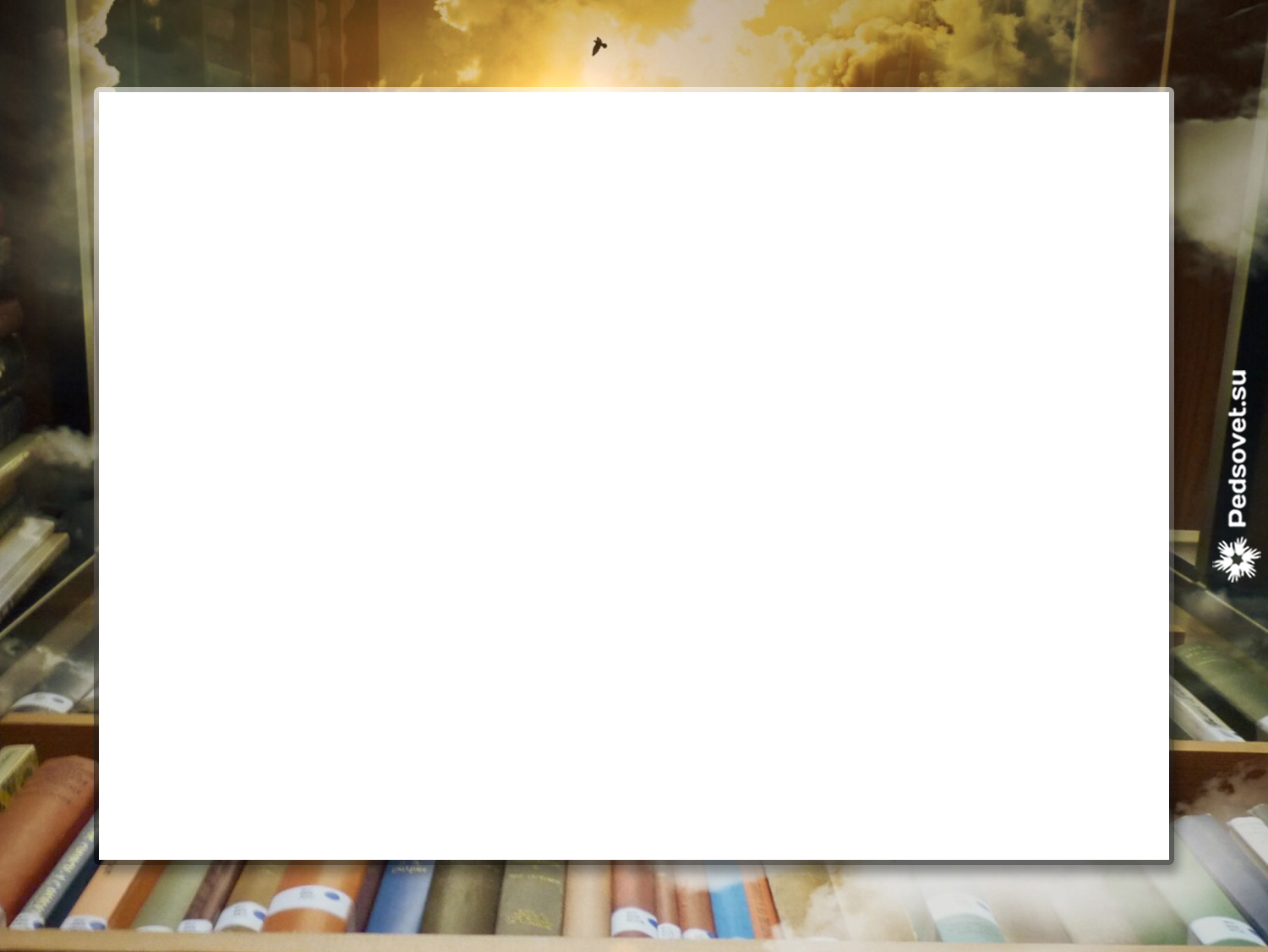 Без игры нет, и не может быть полноценного умственного развития. Игра – это светлое огромное окно, через которое в духовный мир ребёнка вливается живительный поток представлений, понятий. Игра – это искра, зажигающая огонёк пытливости и любознательности.
В. А. Сухомлинский
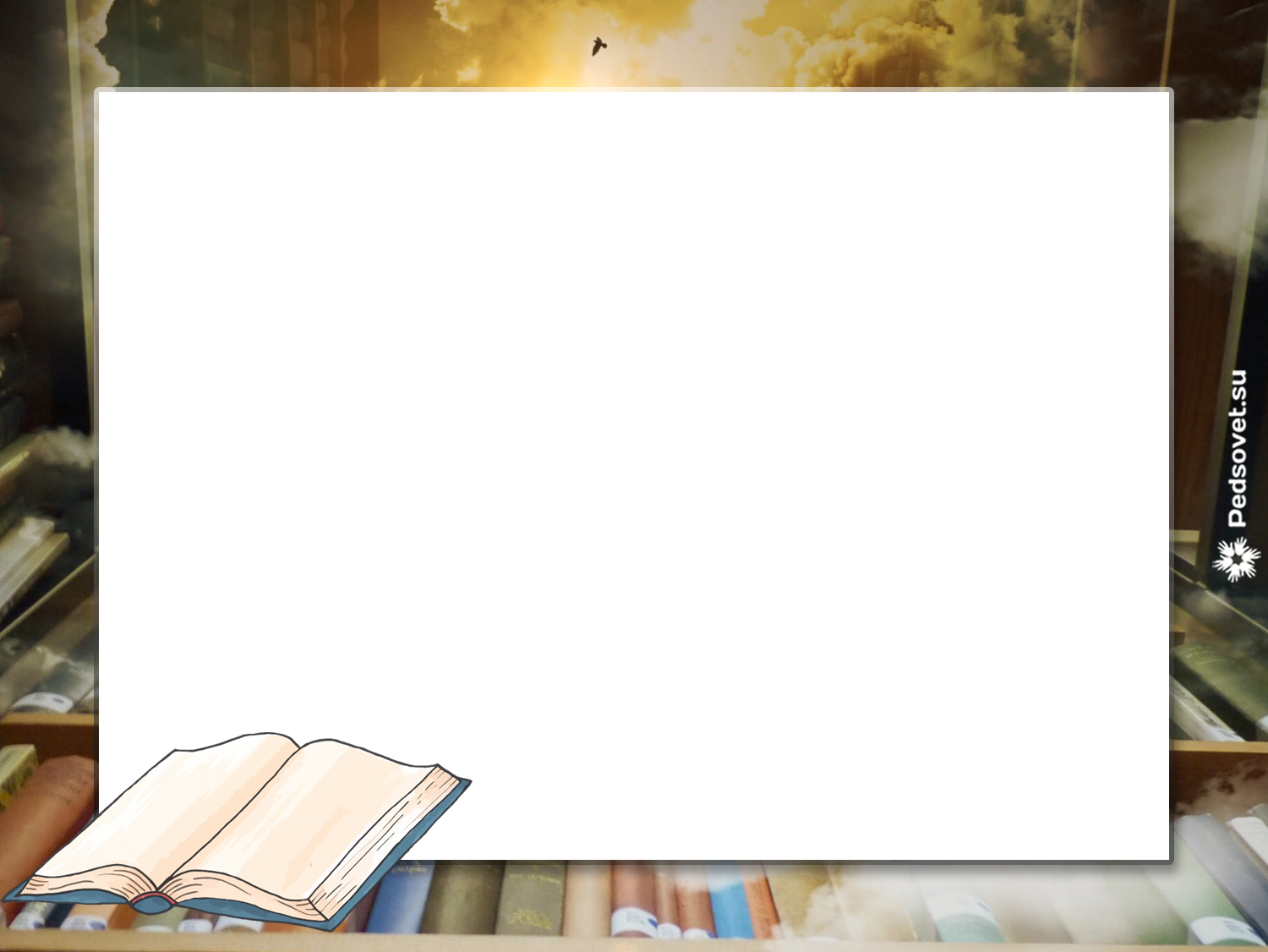 Ведущая
 развивающая
 деятельность
Средство
 воспитания
ИГРА
Средство преобразования 
действительности
 и воздействия 
на мир
Первая школа
мысли
для ребёнка
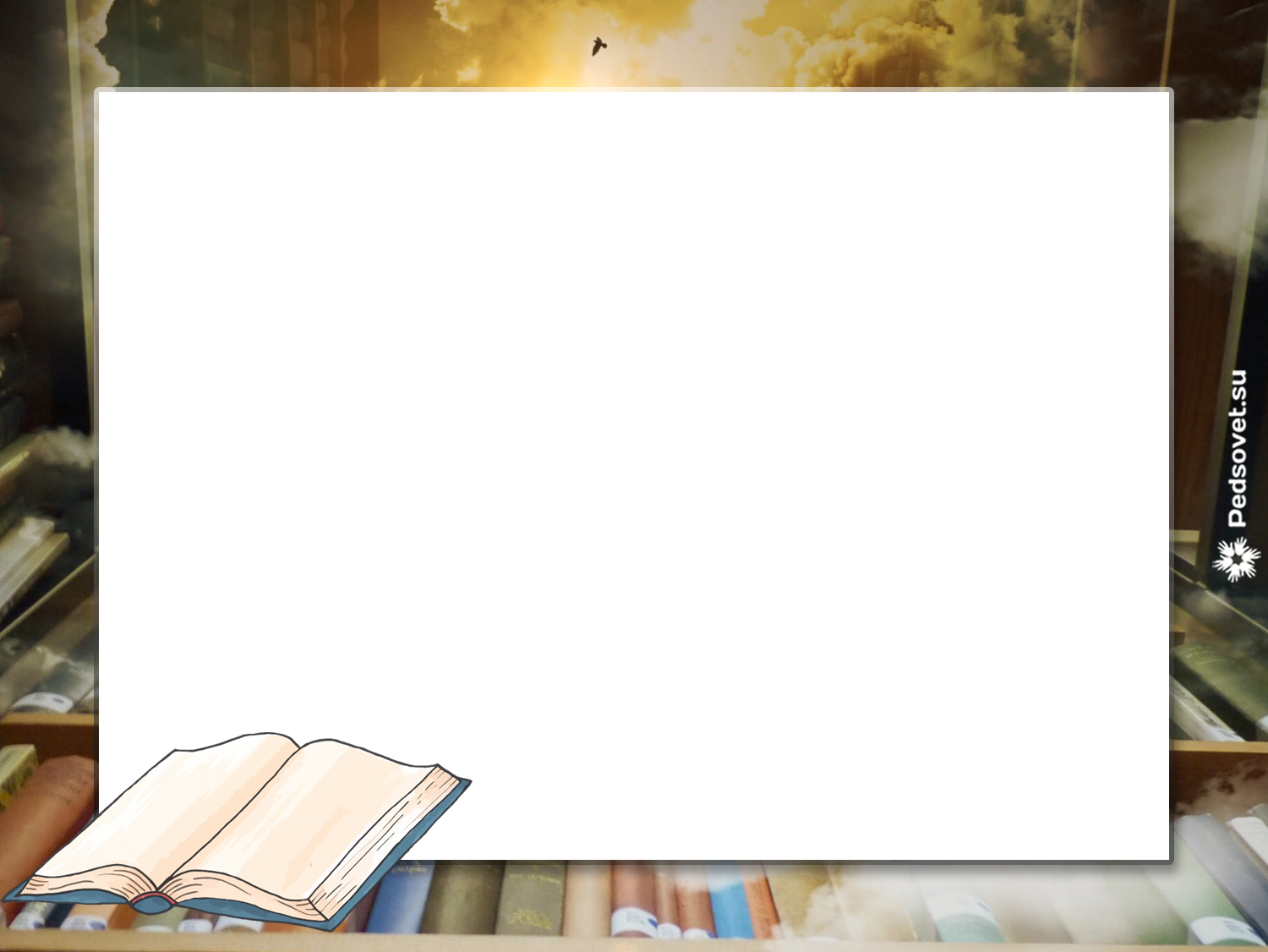 Если блокировать игровые способности ребёнка, не давая ему наиграться, то на следующих этапах развития он будет доигрывать недоигранное, вместо того, чтобы идти вперёд.
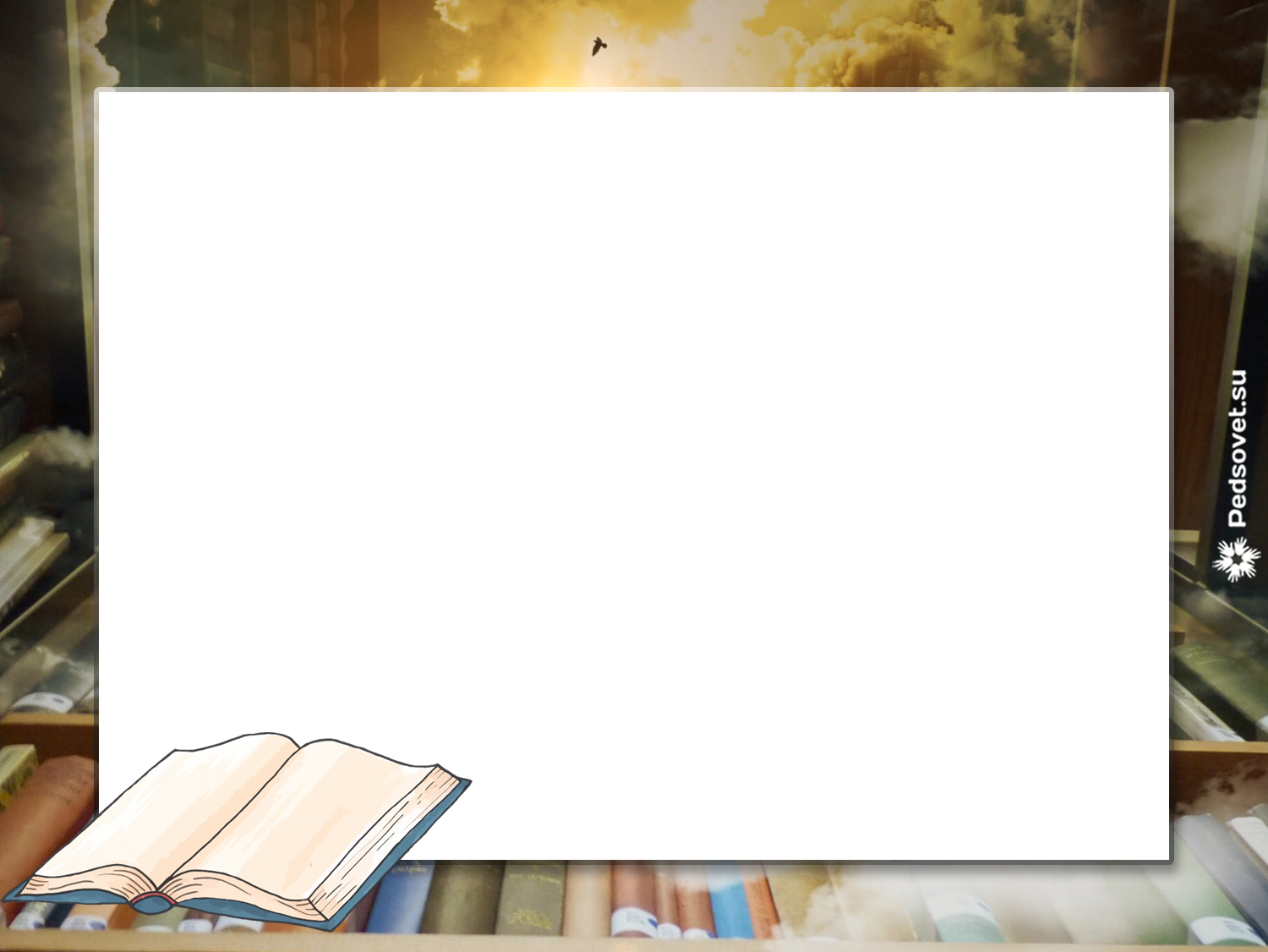 ПРОБЛЕМА: «уход» игры
 из жизни современного ребёнка!
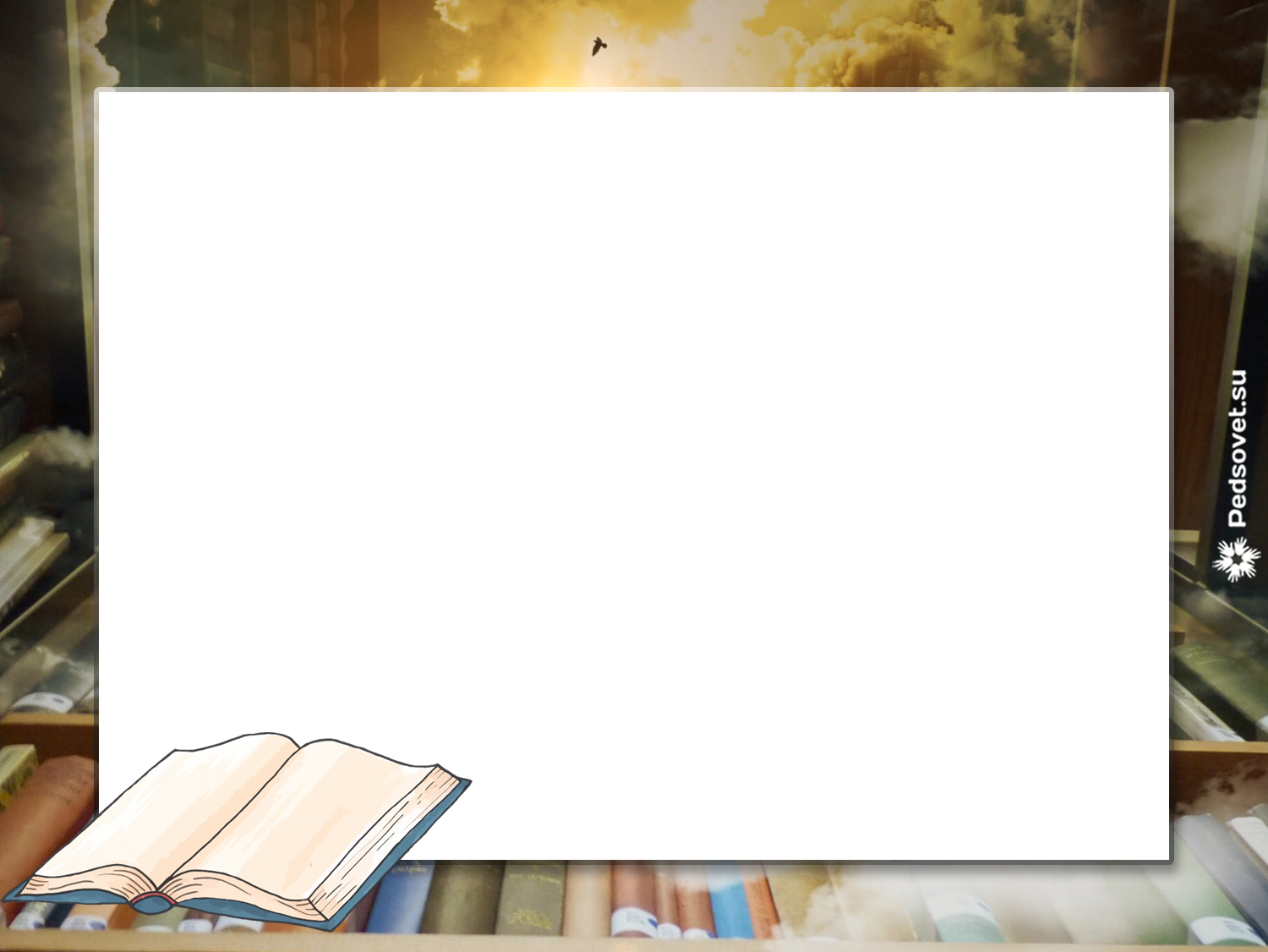 Личностная незрелость
Недоразвитие мотивационно-
потребностной 
сферы, воли и произвольности
Невозможность
 переключиться
 на полноценную 
учебную деятельность
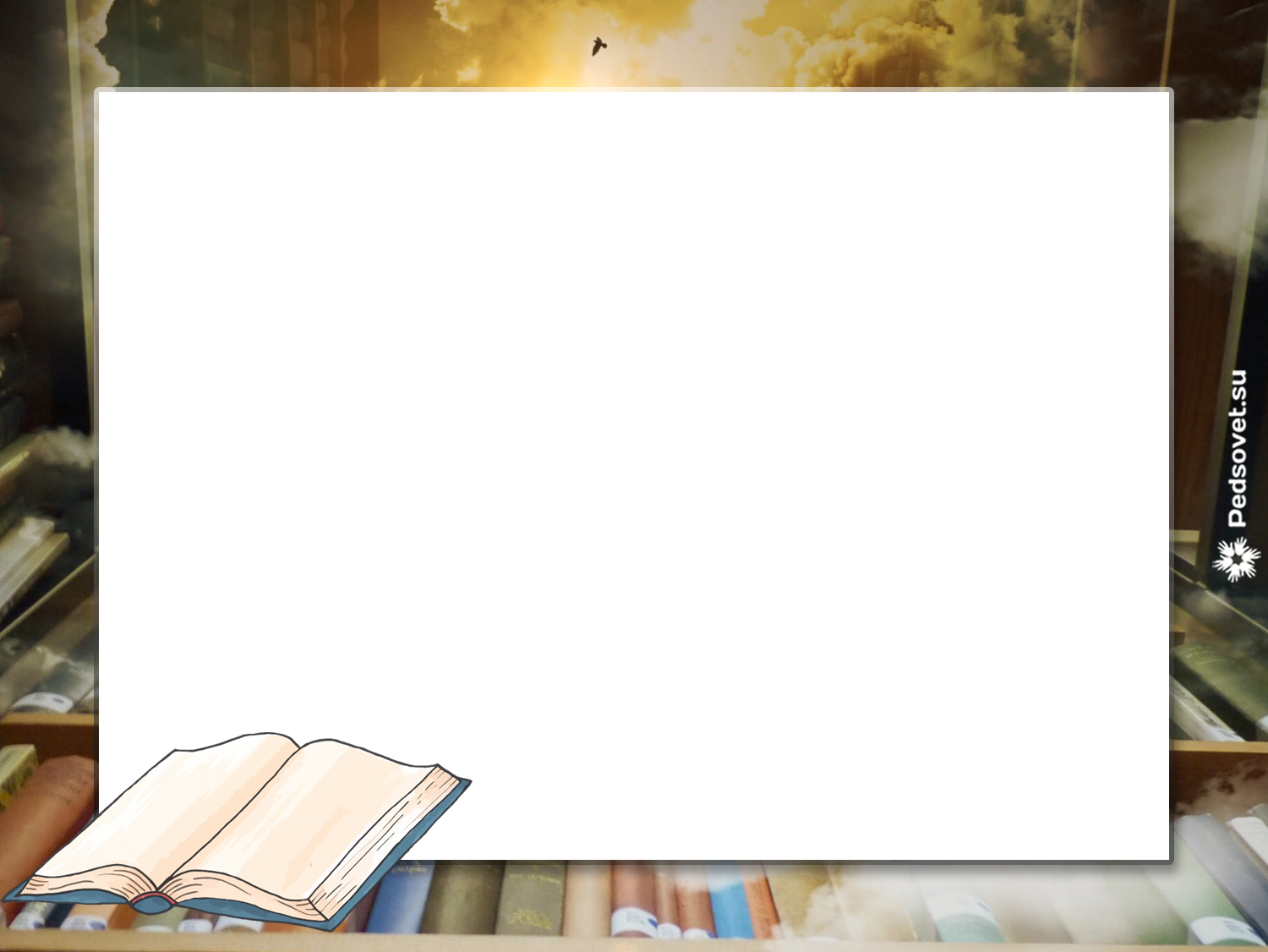 Содержание игры
стимуляция познавательного интереса и познавательной активности
формирование определённых умений и навыков
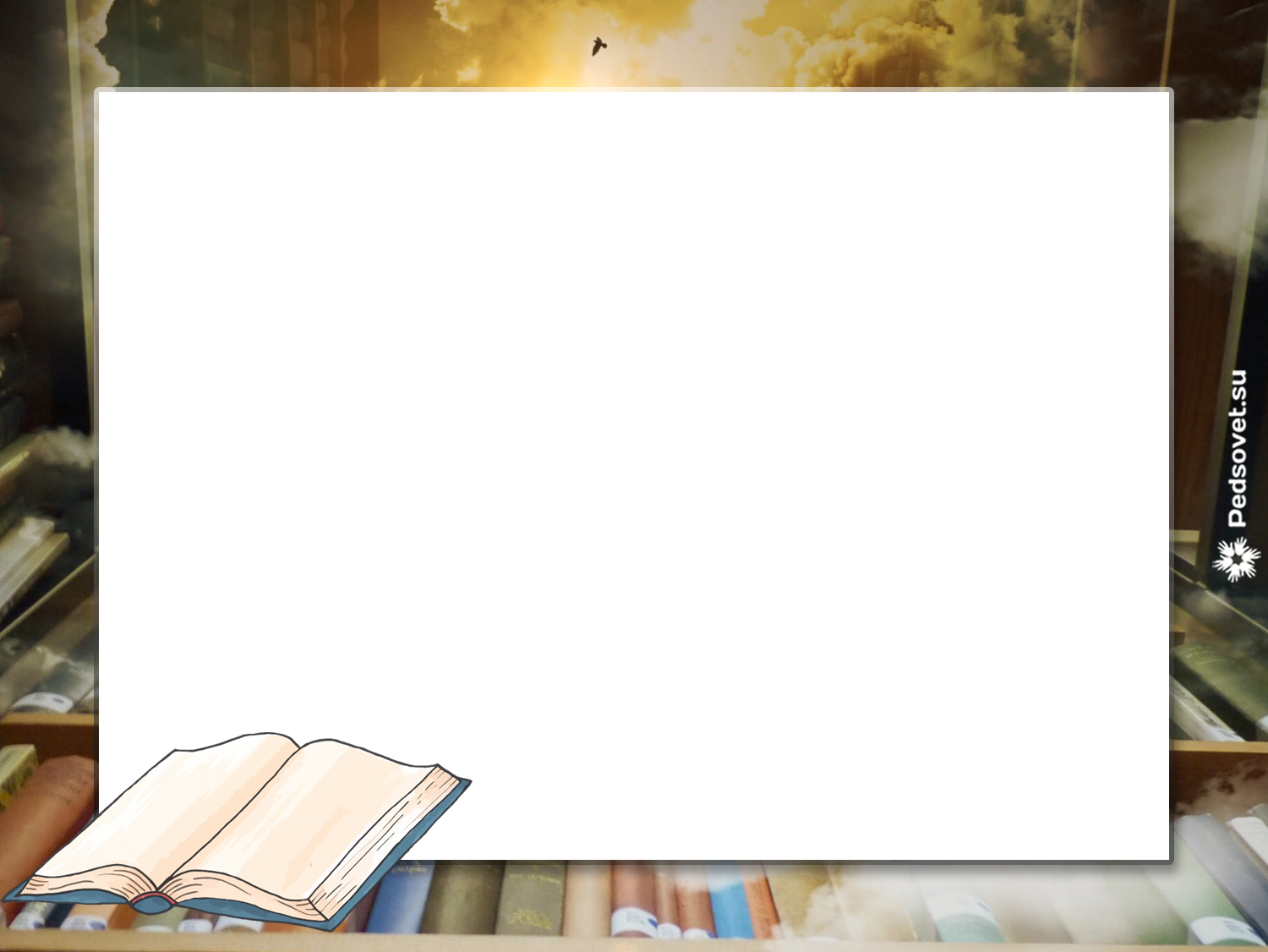 Классы игр
игры, 
возникающие 
по инициативе
 ребёнка
игры,
 возникающие
 по инициативе
 взрослого
народные игры
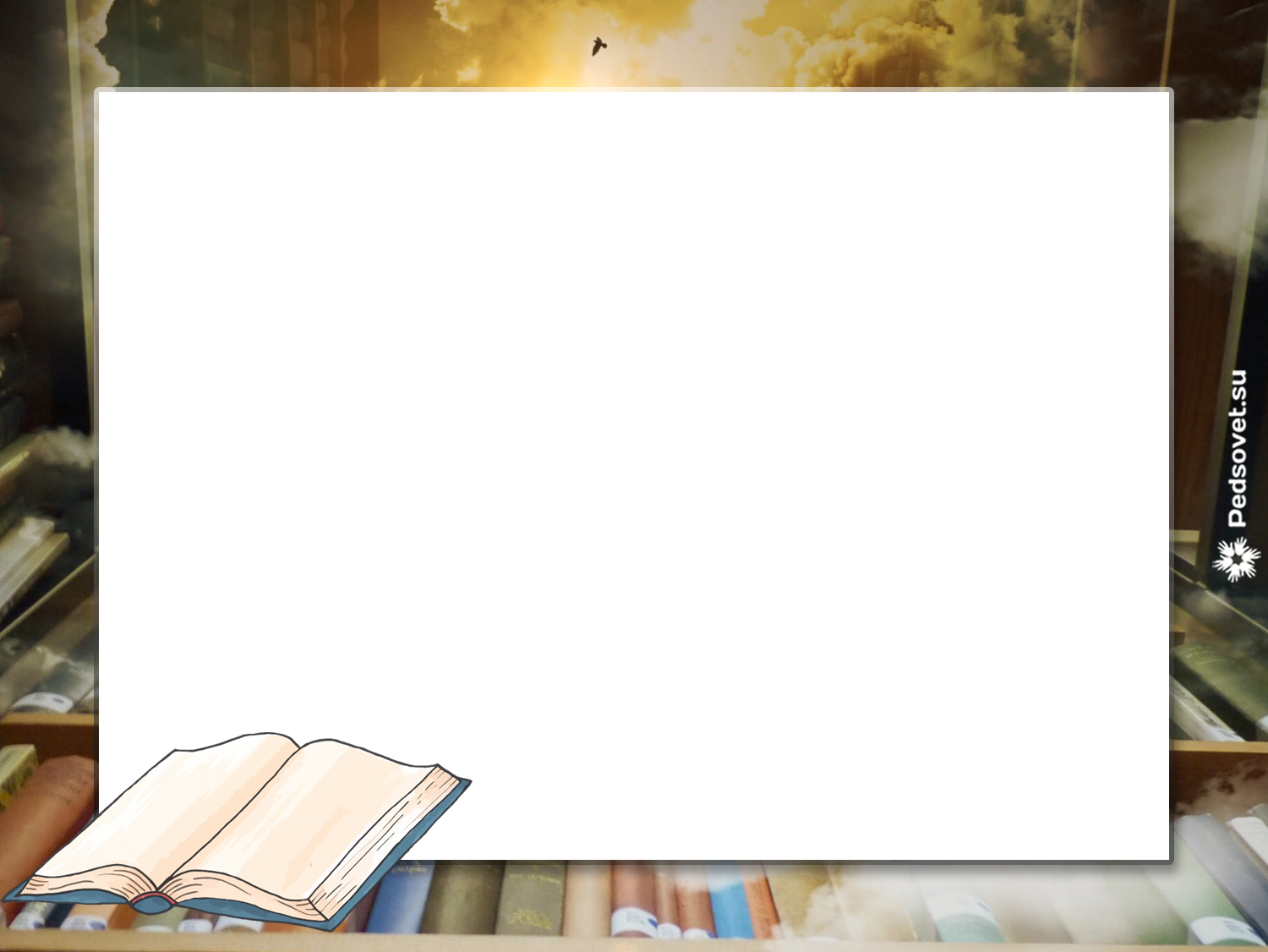 1. Игры по инициативе ребёнка
игра-
экспериментирование
сюжетные игры
сюжетно-образовательные, 
сюжетно-ролевые, 
режиссёрские, 
театрализованные
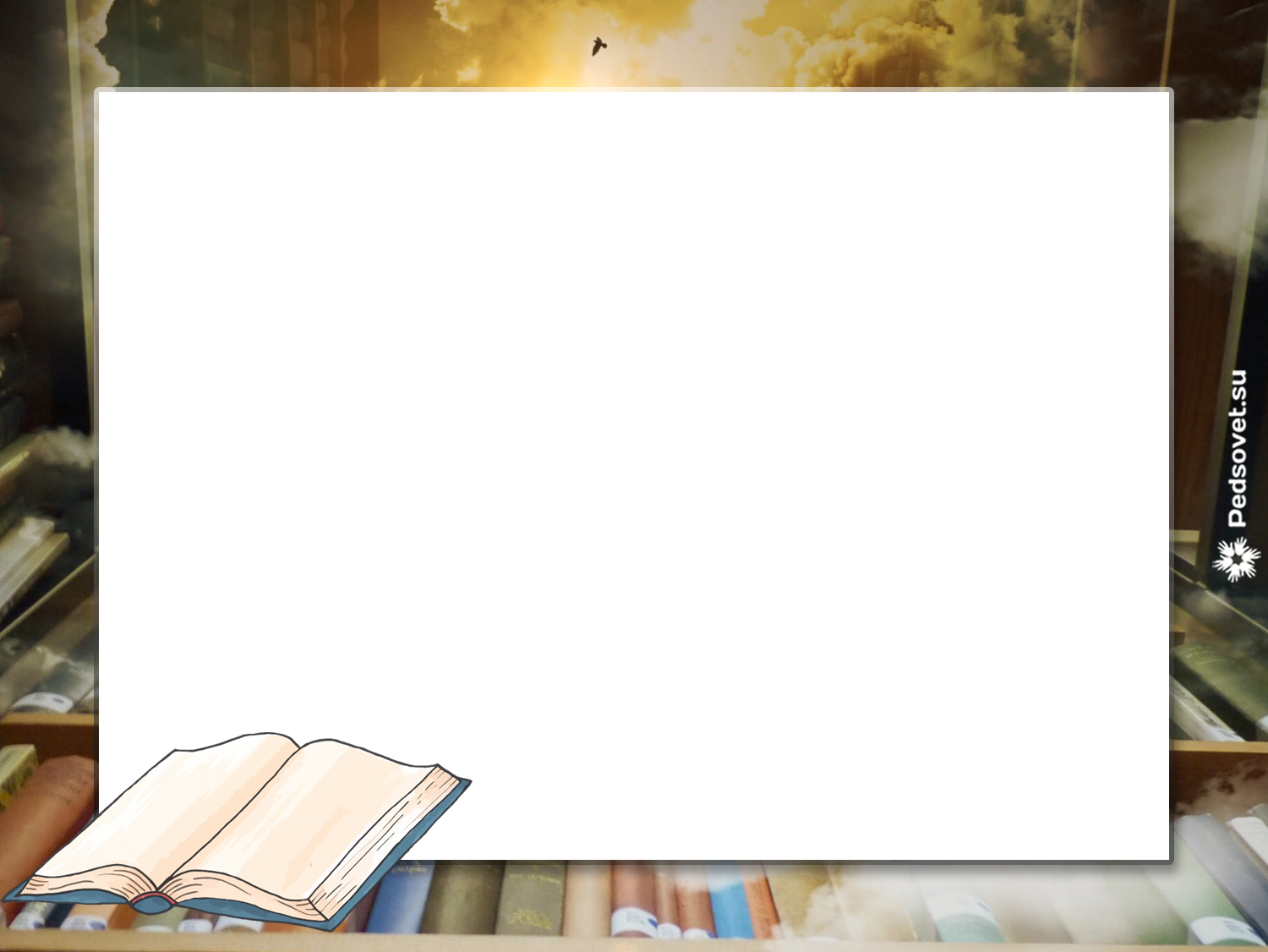 1. Игры по инициативе взрослого
досуговые
обучающие
игры-забавы, 
игры-развлечения,
 интеллектуальные игры
дидактические,
 сюжетно-дидактические 
деловые игры
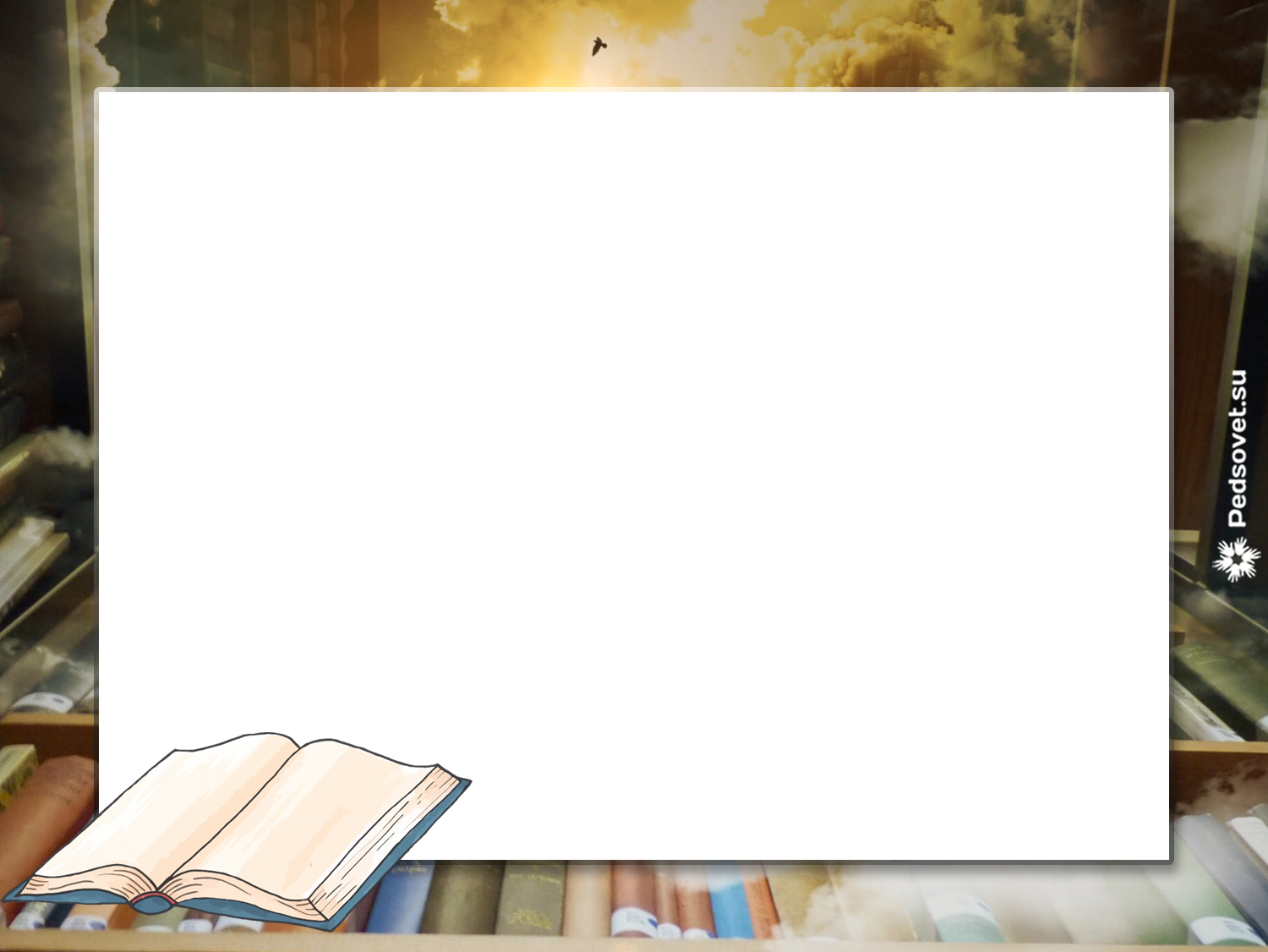 Продуманная 
организация
 взаимодействия
 игровой и учебно-познавательной
 деятельности
Систематическое
 использование 
игровой
 деятельности
1. Повышение качества усвоения  знаний, умений и навыков.
 2. Формирование у младших школьников учебной мотивации. 
3. Развитие универсальных учебных действий.
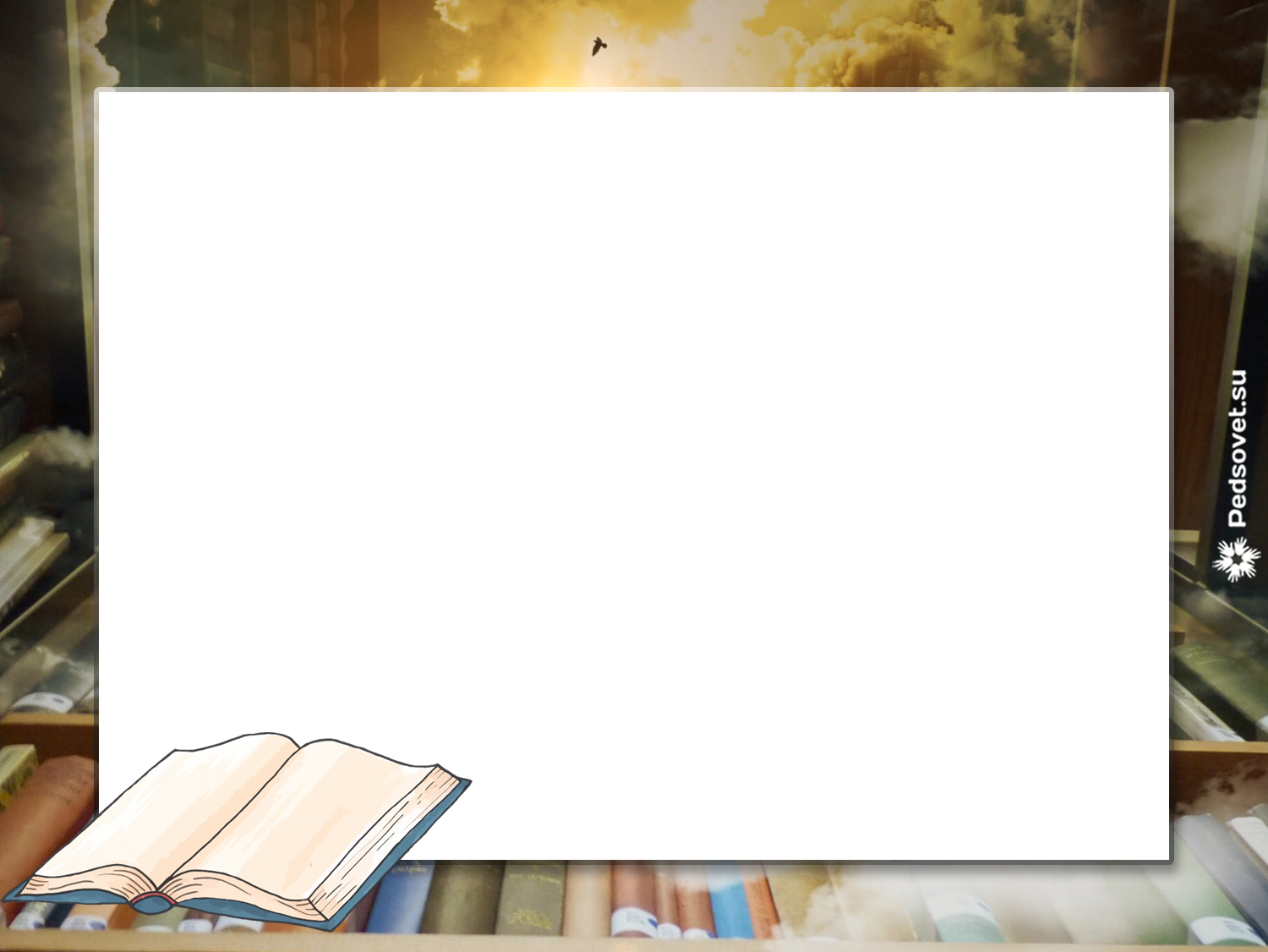 «В игре ребёнок живёт, и следы этой жизни глубже остаются в нём, чем следы действительно жизни».
                                                                К. Д. Ушинский